Bài 18: Người trong một nhà
Chủ đề 5: Gia đình thân thương
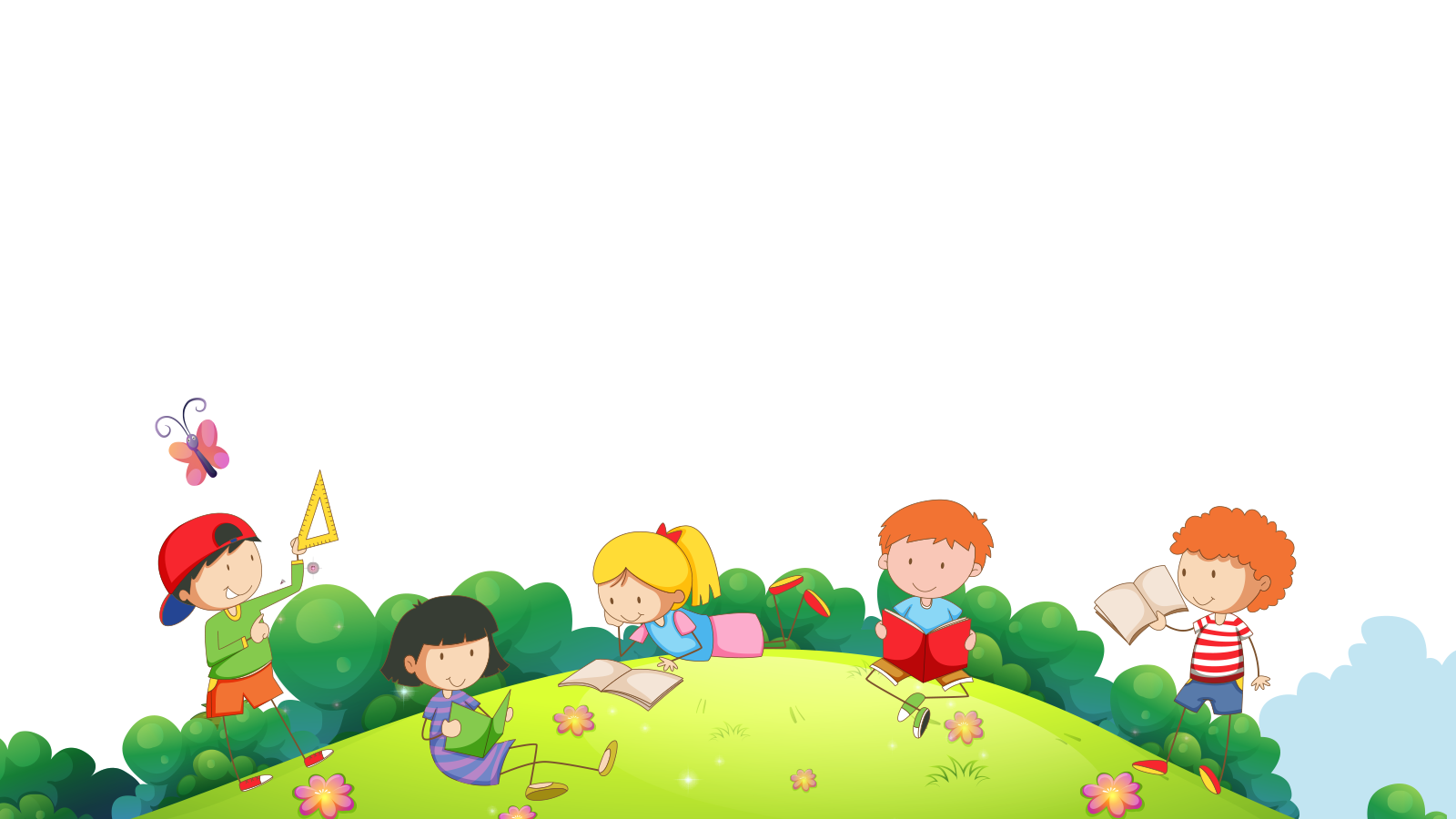 [Speaker Notes: Bài giảng thiết kế bởi: Hương Thảo - tranthao121004@gmail.com]
Khởi động
[Speaker Notes: Bài giảng thiết kế bởi: Hương Thảo - tranthao121004@gmail.com]
Khám phá
[Speaker Notes: Bài giảng thiết kế bởi: Hương Thảo - tranthao121004@gmail.com]
Một số đức tính tốt của con người
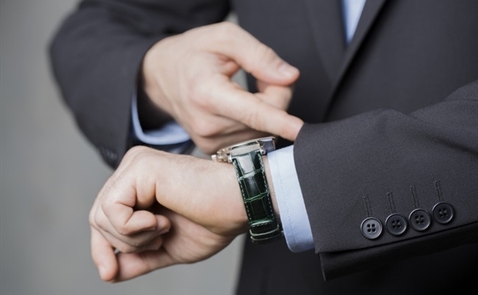 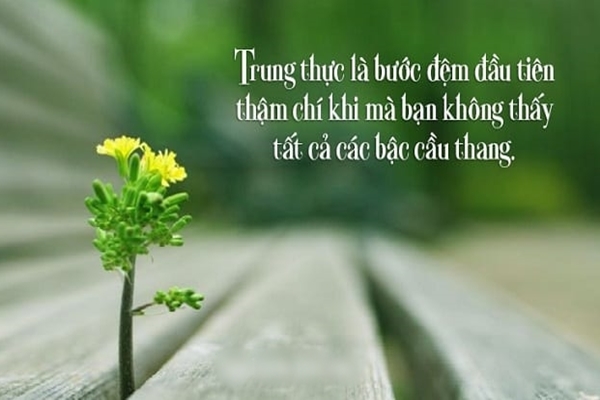 Luôn đúng giờ
Thật thà
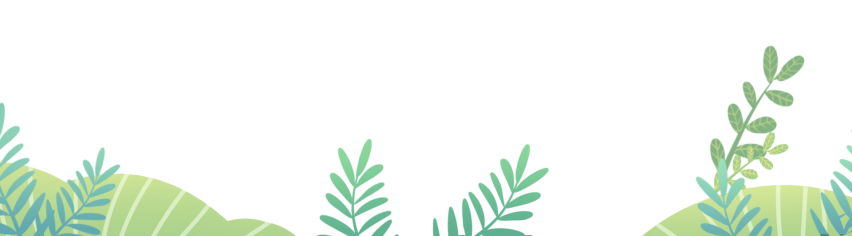 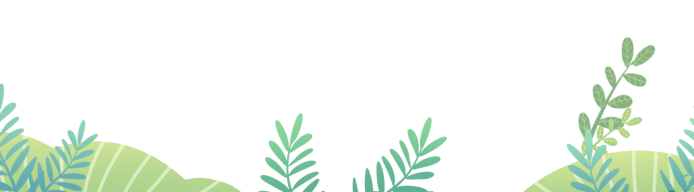 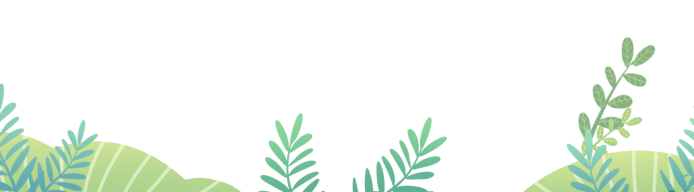 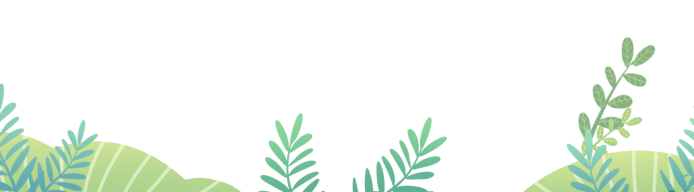 Một số đức tính tốt của con người
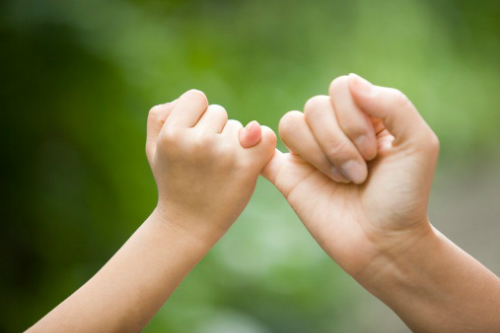 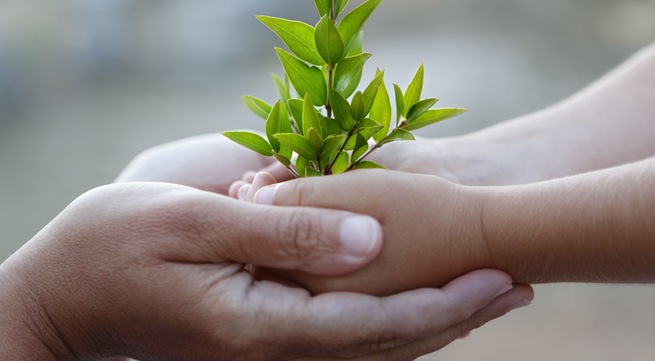 Giữ lời hứa
Khoan dung
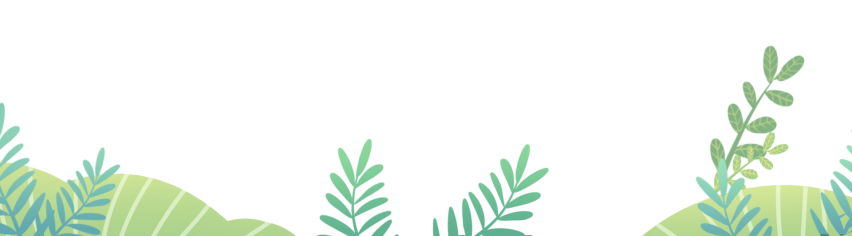 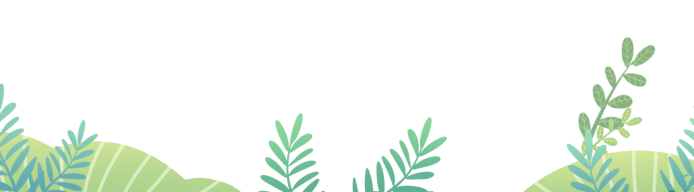 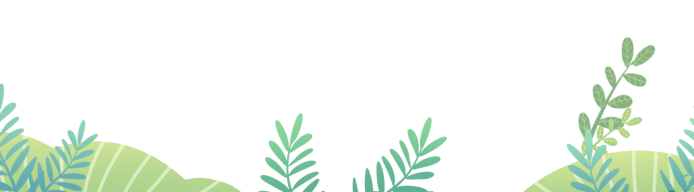 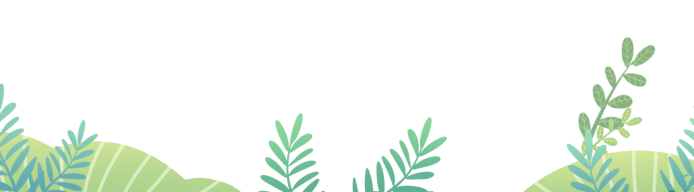 Chia sẻ về những điều em học được từ người thân
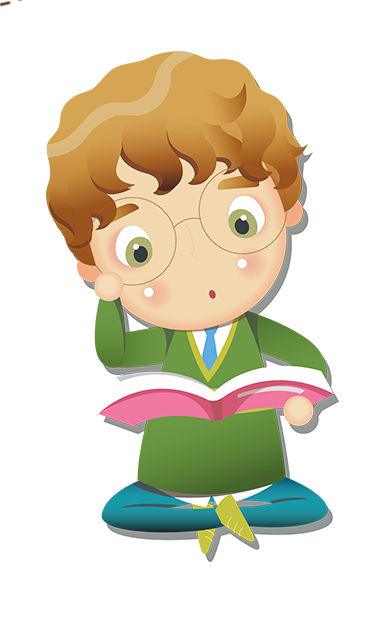 Chia sẻ về những điều em học được từ người thân
Tớ biết ơn mẹ vì mẹ luôn chăm sóc, yêu thương tớ.
Tớ biết ơn bố vì bố giúp tớ ham thích đọc sách
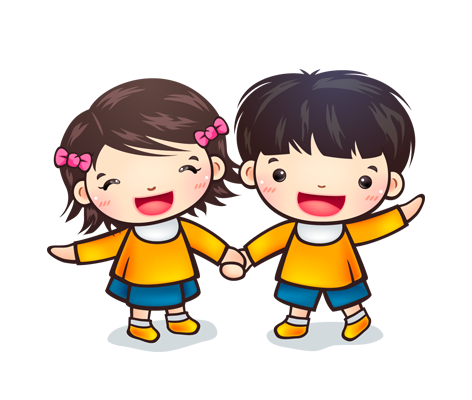 Thảo luận nhóm
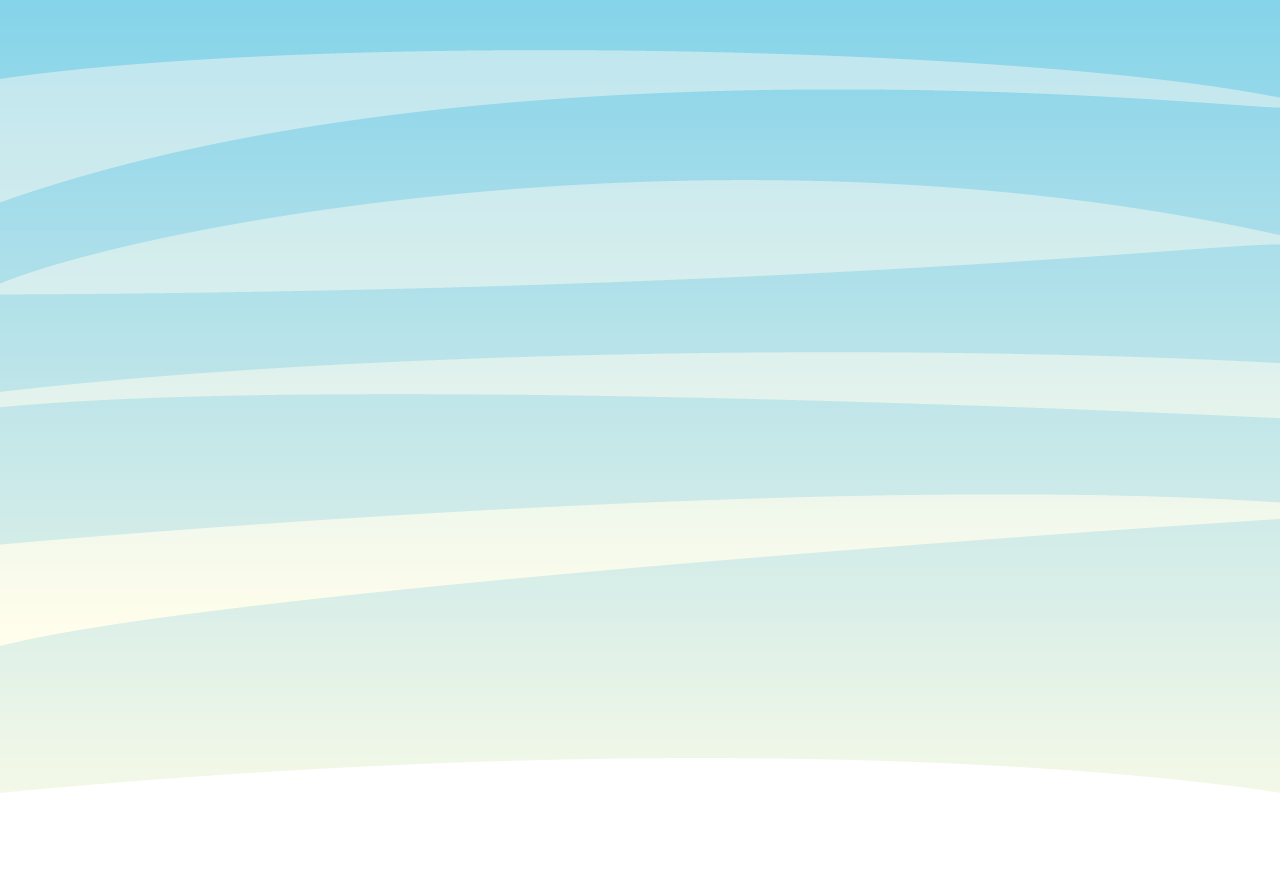 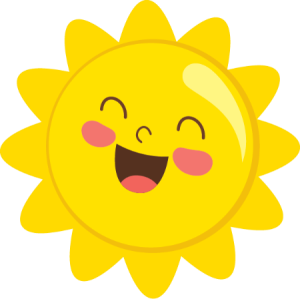 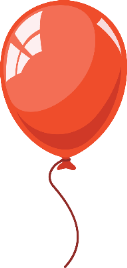 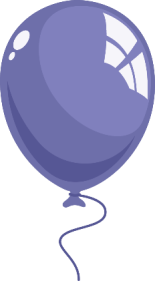 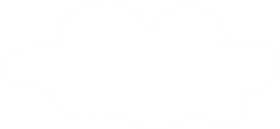 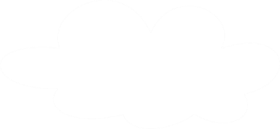 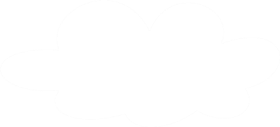 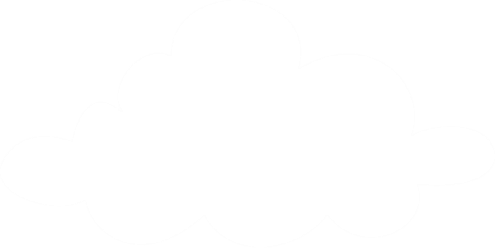 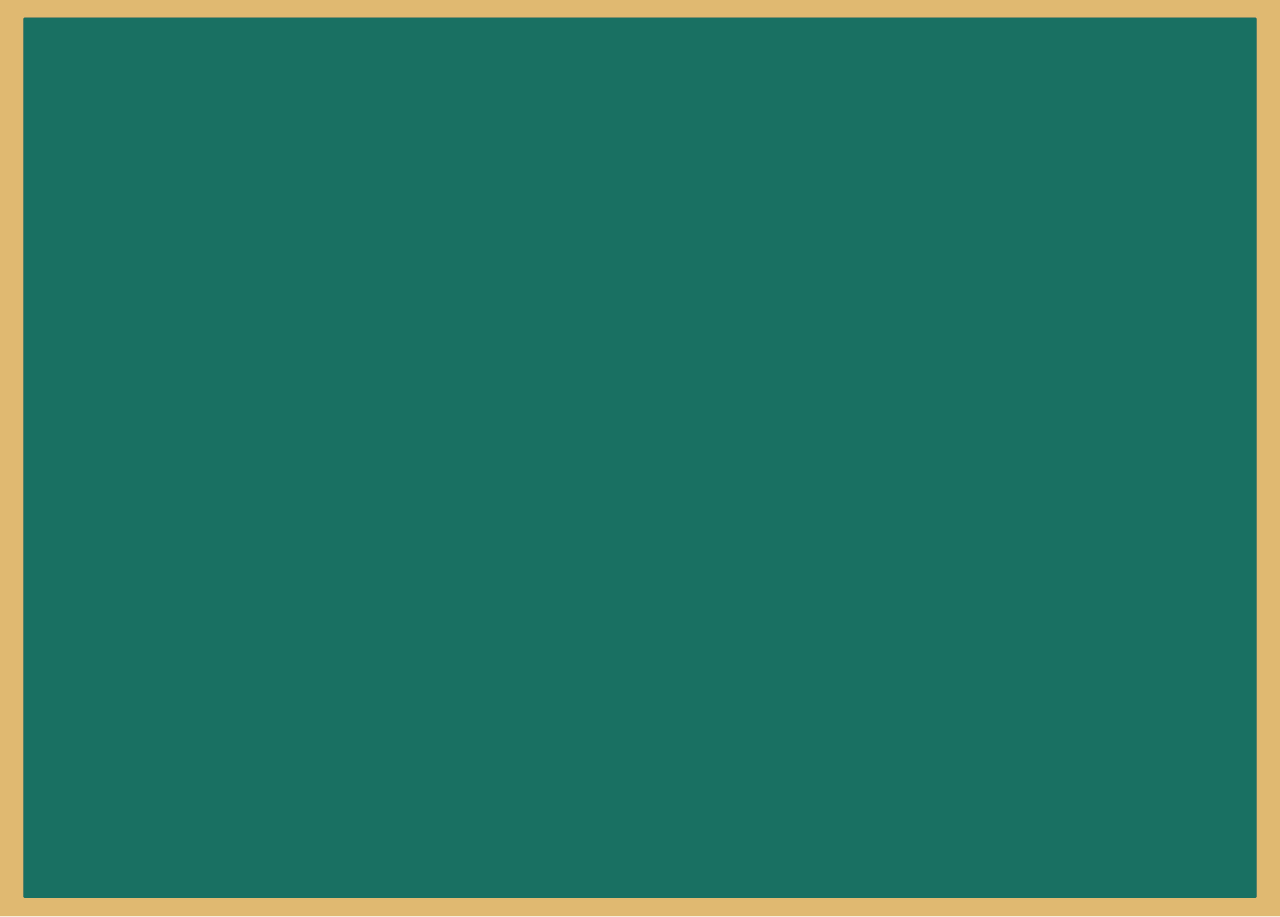 Hoá ra, chúng ta đang được thừa hưởng rất nhiều tính cách tốt đẹp từ người thân trong gia đình.
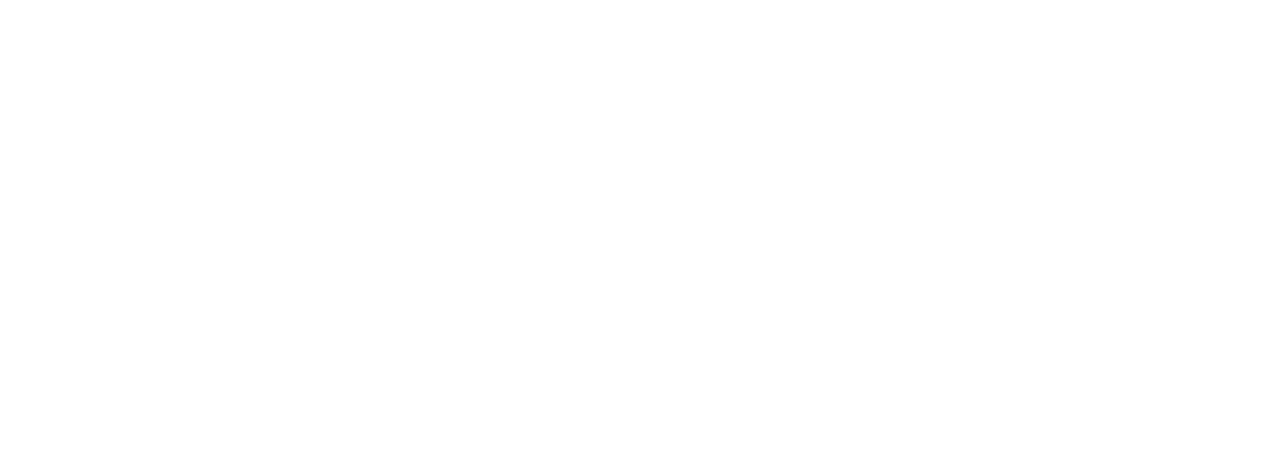 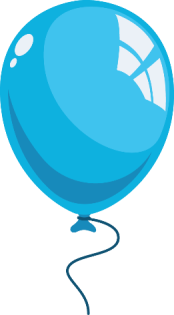 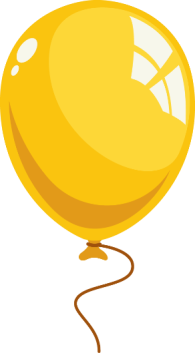 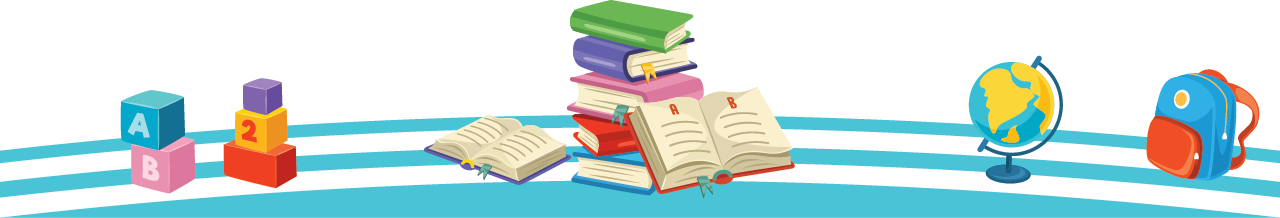 [Speaker Notes: Bài giảng thiết kế bởi: Hương Thảo - tranthao121004@gmail.com]
Mở rộng và 
tổng kết
[Speaker Notes: Bài giảng thiết kế bởi: Hương Thảo - tranthao121004@gmail.com]
Trò chơi: Chúng ta là một gia đình.
Luật chơi: Mỗi nhóm chọn biểu tượng là một con thú trong rừng xanh. Tìm những đặc điểm của loài vật đó để giới thiệu về mình. Lần lượt từng tổ lên giới thiệu gia đình mình.
[Speaker Notes: Bài giảng thiết kế bởi: Hương Thảo - tranthao121004@gmail.com]
Chúng tôi thường sống cùng nhau thành đàn
Chúng tôi là gia đình kiến.
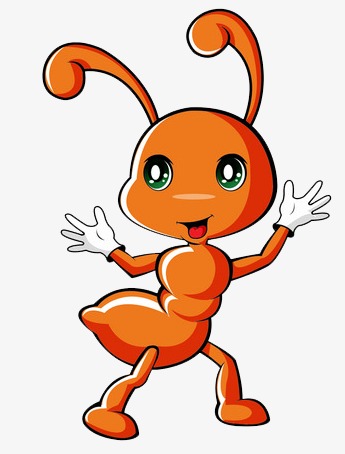 Chúng tôi làm việc rất chăm chỉ.
Hoạt động về nhà
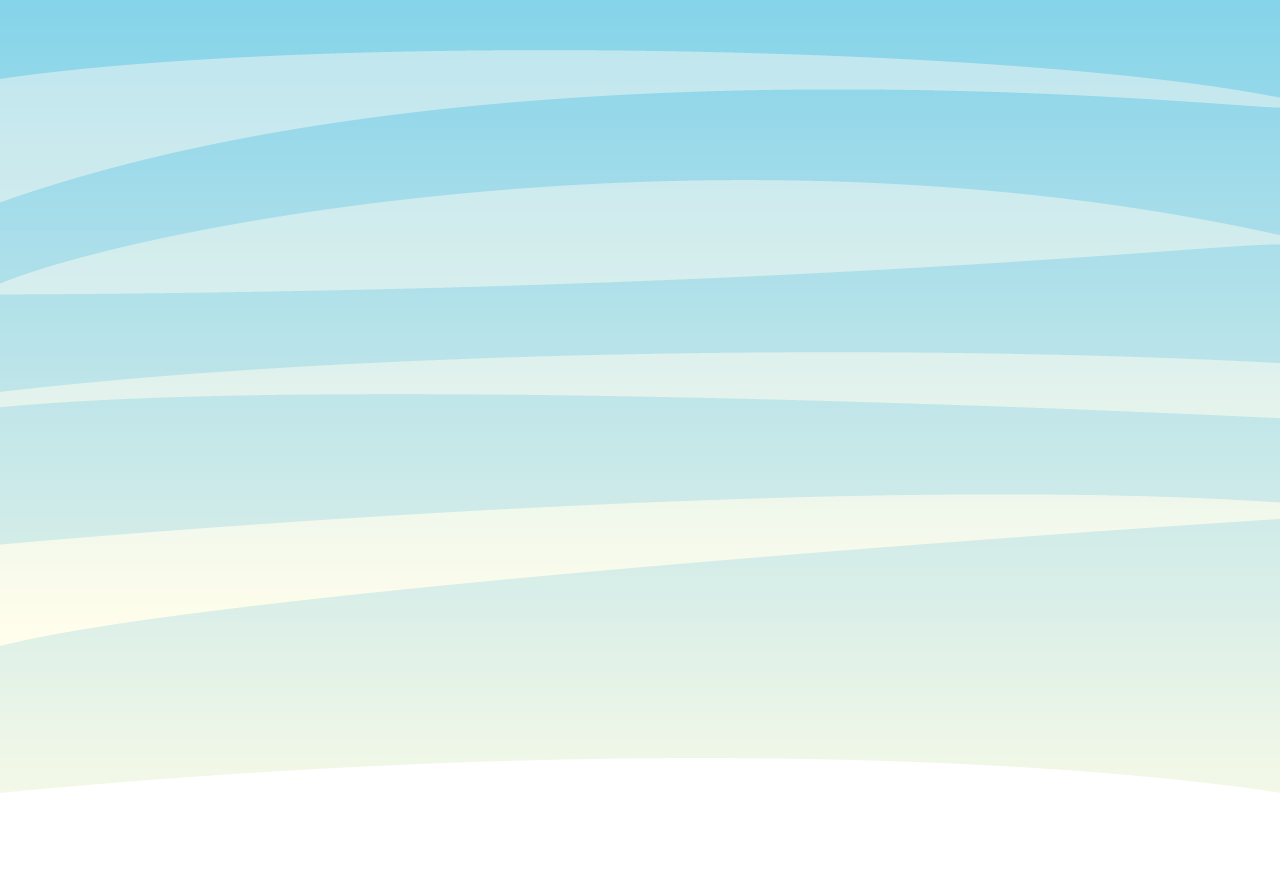 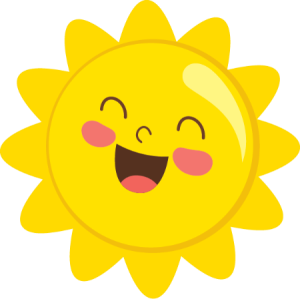 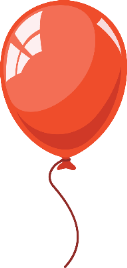 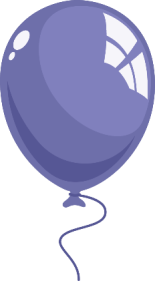 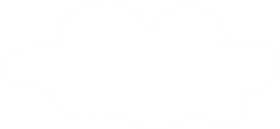 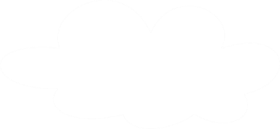 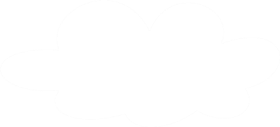 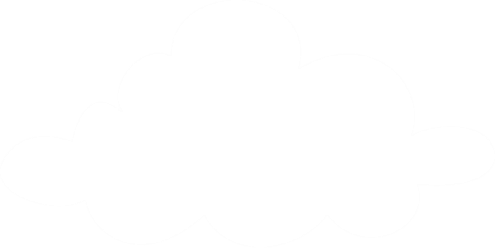 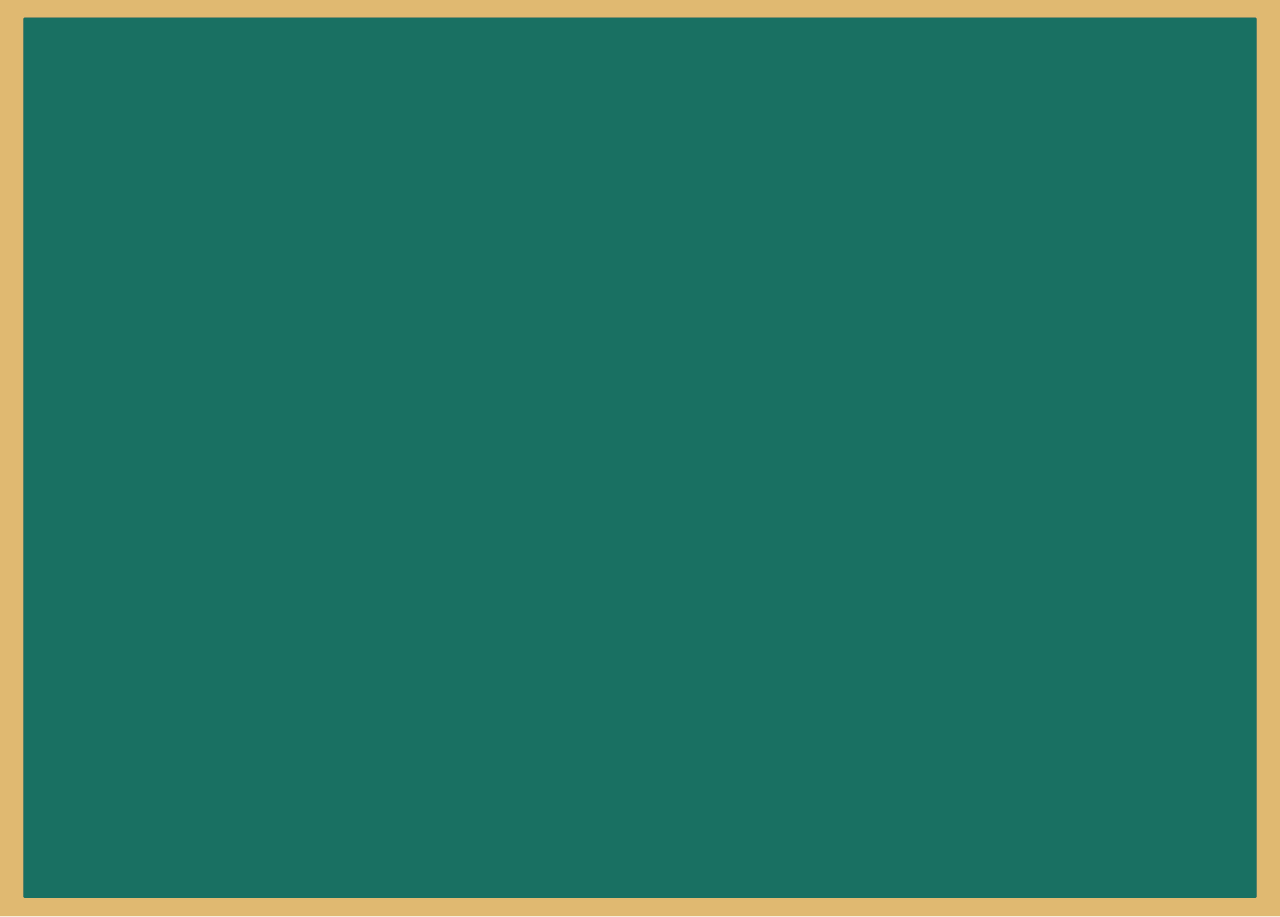 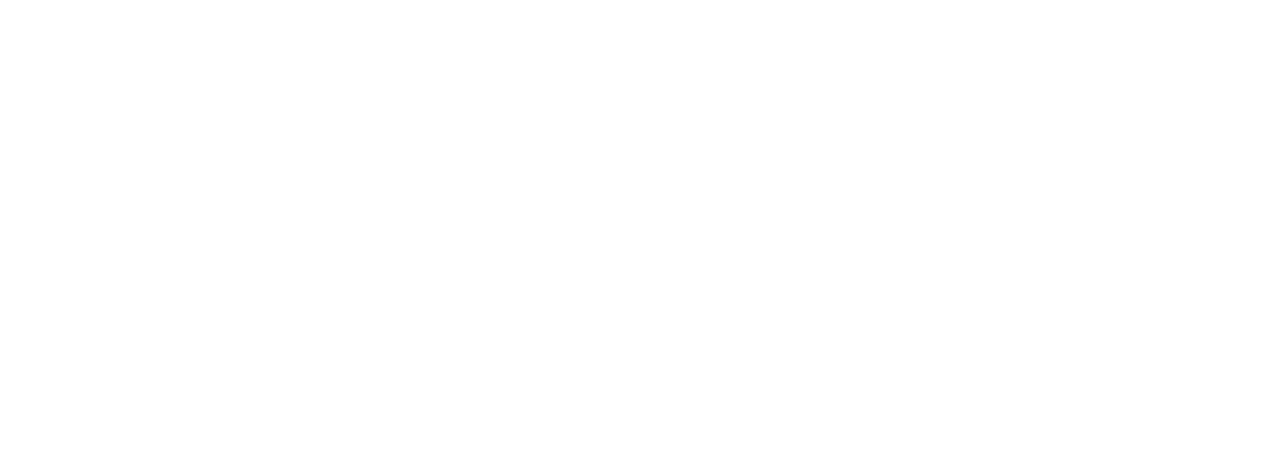 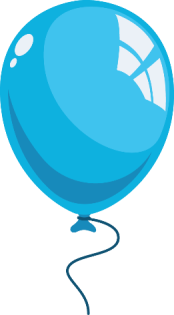 Về nhà em hãy mời bố mẹ nước hoặc một món ăn.
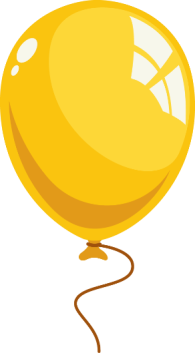 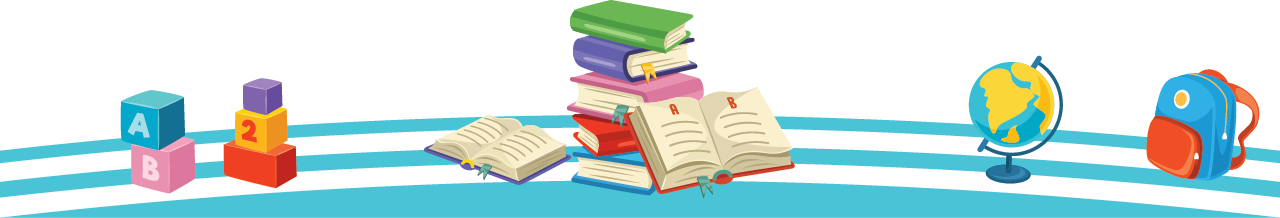 [Speaker Notes: Bài giảng thiết kế bởi: Hương Thảo - tranthao121004@gmail.com]
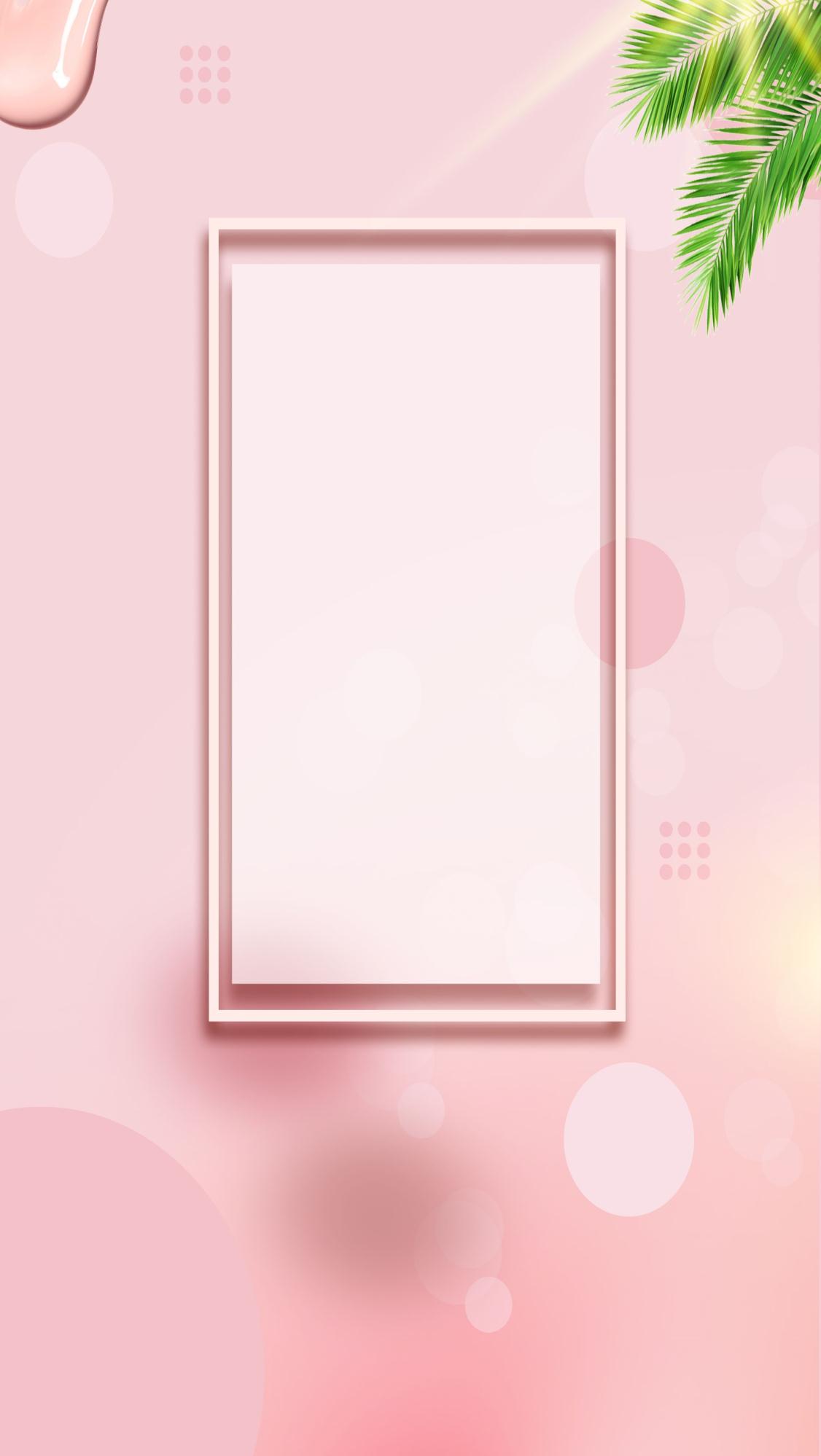 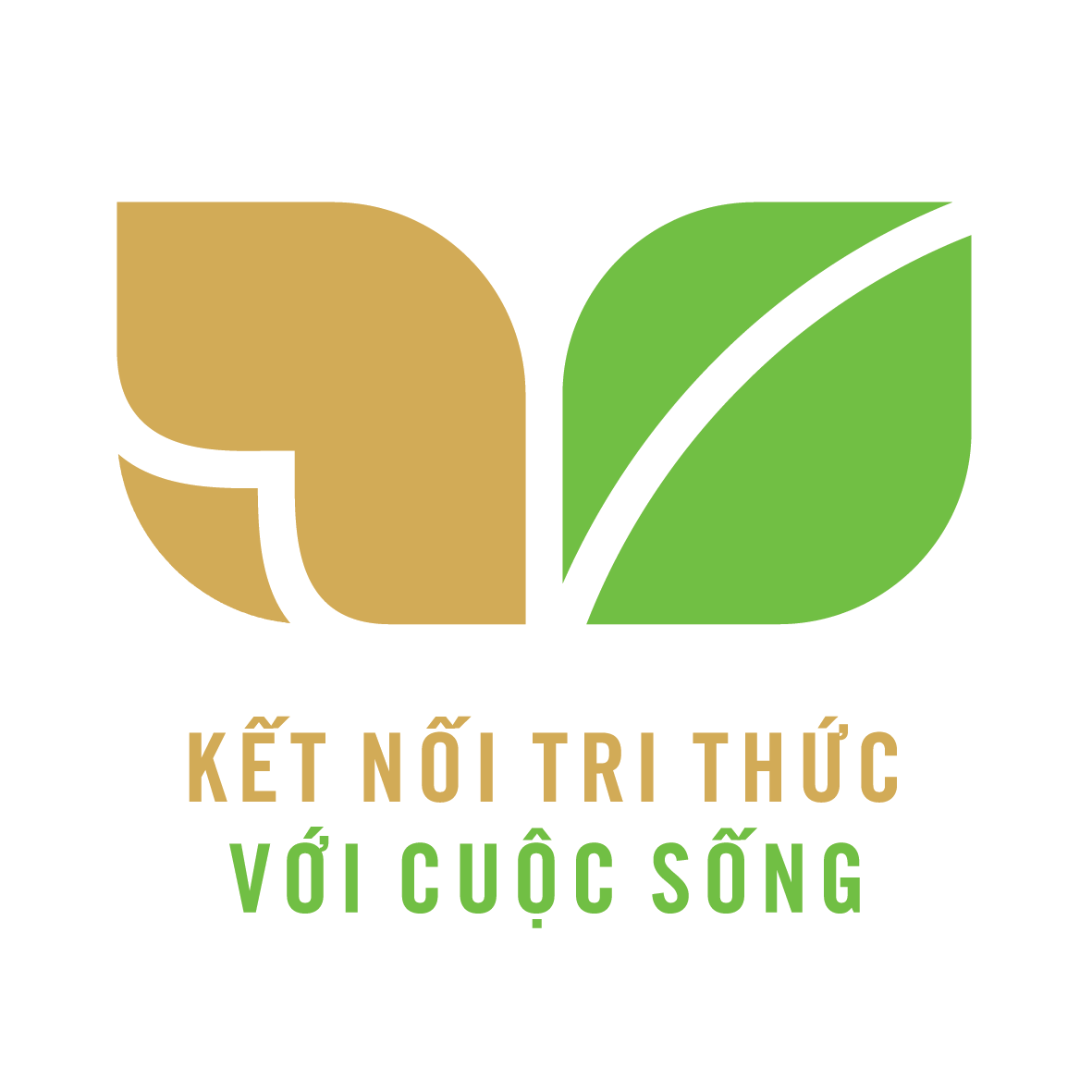 CỦNG CỐ BÀI HỌC
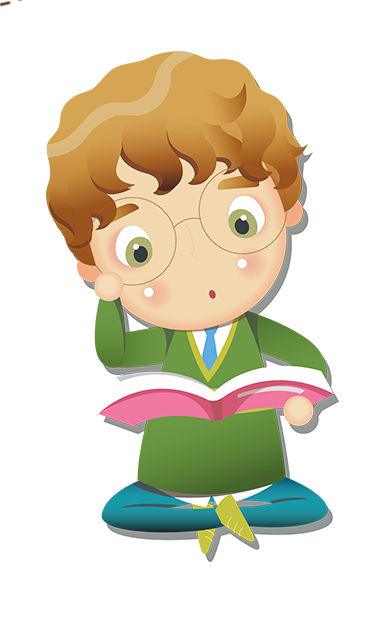 [Speaker Notes: Bài giảng được thiết kế bởi: Hương Thảo]